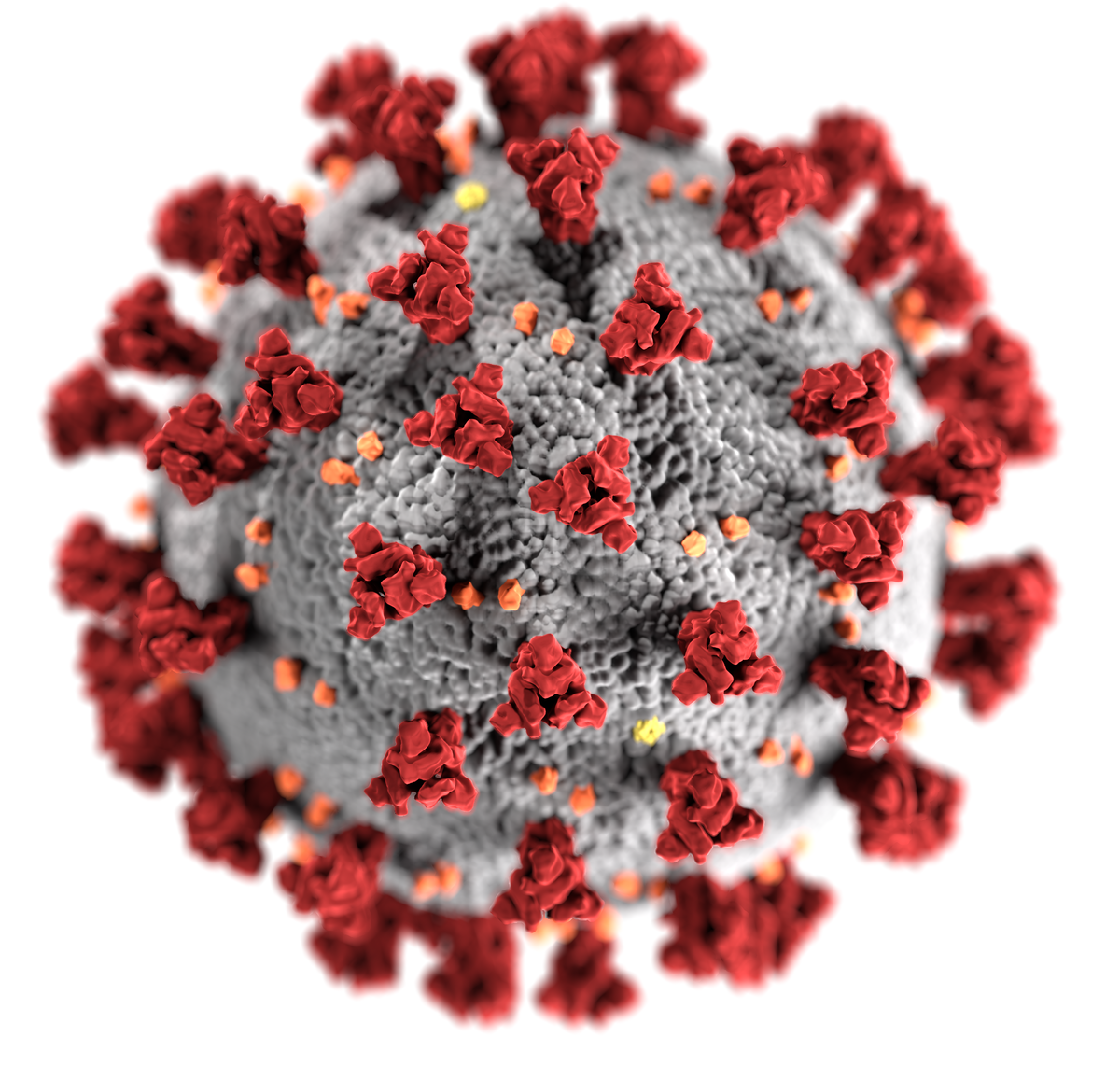 This Photo by Unknown author is licensed under CC BY-SA.
COVID-19
AKA "Corona Virus"
Today we are going to talk about this Virus that has the world upside down.What are some of the things you've heard or know?Let's clear the air and get the real facts.
What is COVID-19
COVID-19 is a respiratory illness that can spread from person to person. This is what health educators and professionals refer to as a "Communicable Disease."
It was first identified through an outbreak in Wuhan, China.
https://www.cdc.gov/coronavirus/2019-nCoV/index.html
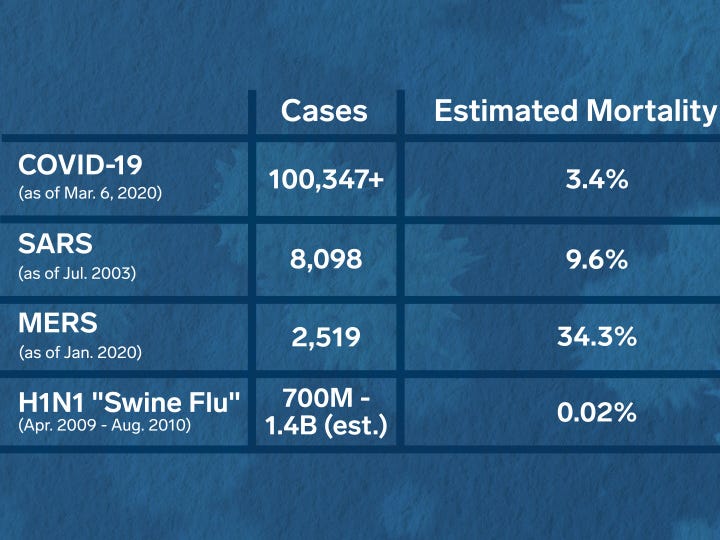 Important Reminder: WE HAVE DONE THIS BEFORE!!!!
Severe Acute Respiratory Syndrom (SARS) - contained within 6 months
https://www.businessinsider.com/coronavirus-compared-to-sars-swine-flu-mers-zika-2020-3
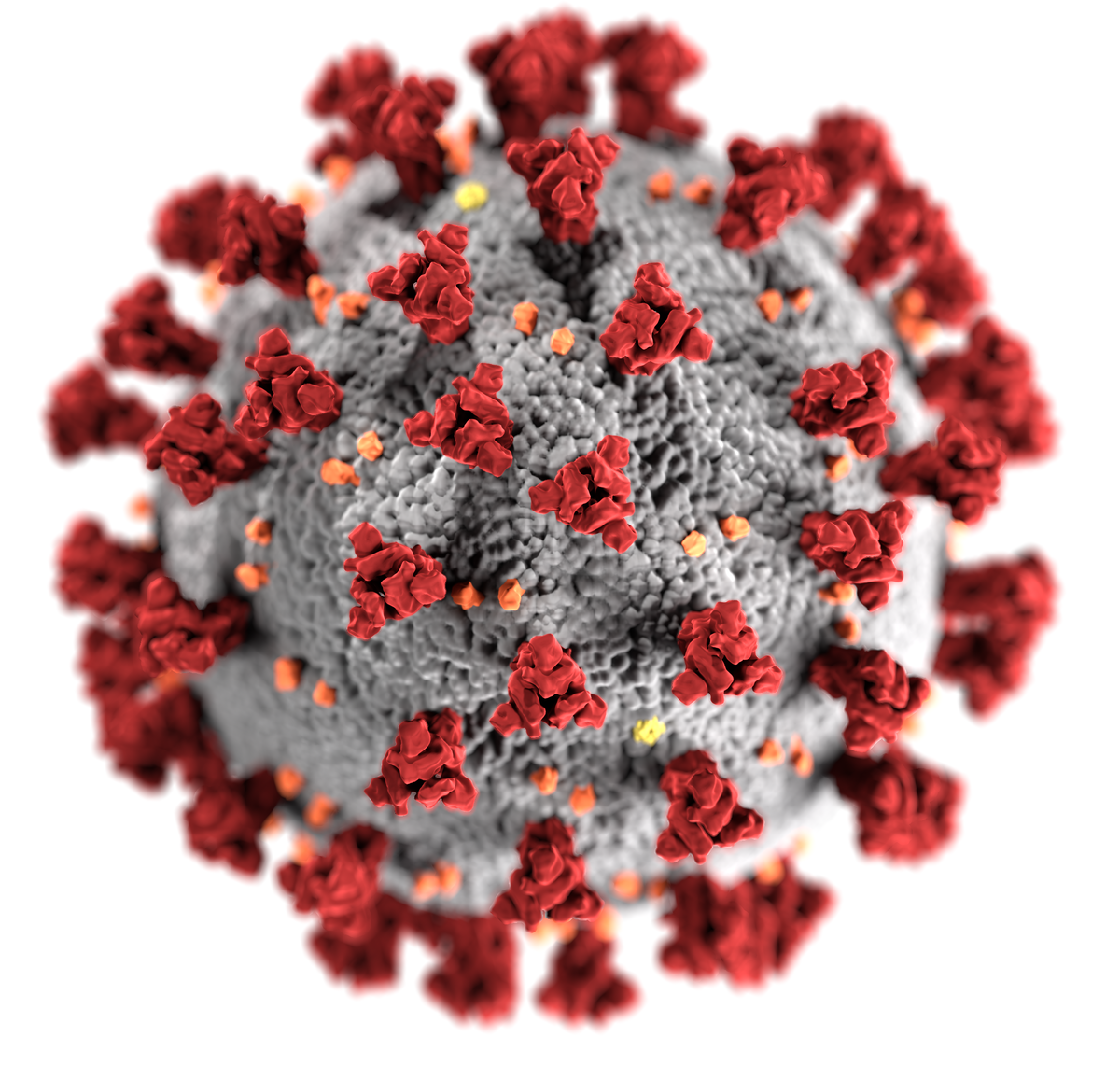 Why do we call it "Corona Virus?"
Corona in Latin means Crown.
Because of its crown-like cell projections.
This Photo by Unknown author is licensed under CC BY-SA.
Source
Majority of epidemic and pandemic virus have a zoonotic source.

Severe Acute Respiratory Syndrome (SARS) stemmed from Bats
Middle East Respiratory Syndrome (MERS) stemmed from Camels
Swine Influenza (Swine Flu) stemmed from Pigs
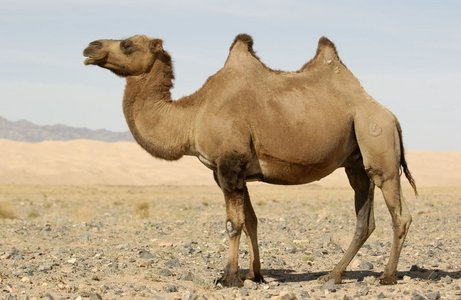 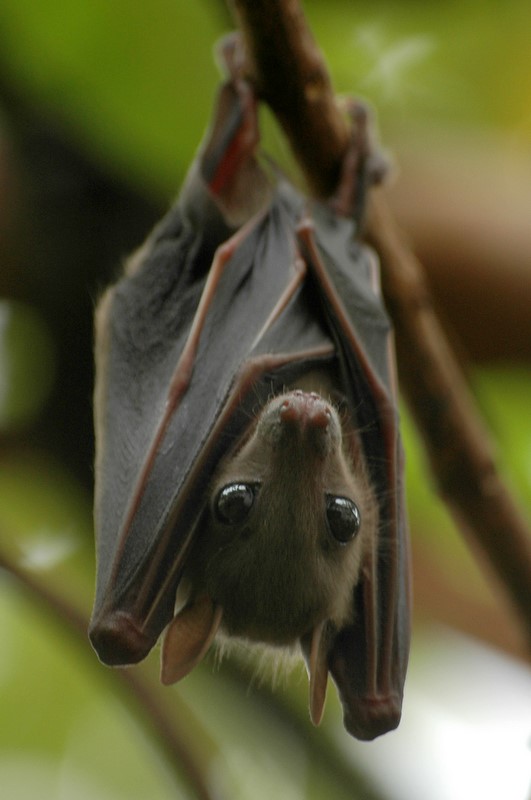 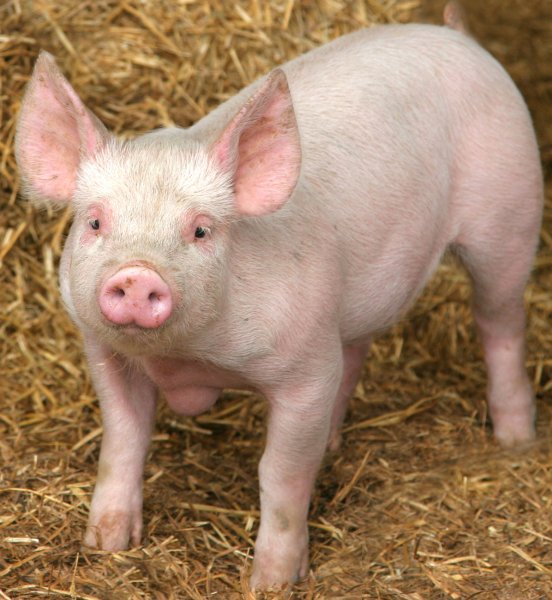 This Photo by Unknown author is licensed under CC BY-NC-ND.
This Photo by Unknown author is licensed under CC BY-NC-ND.
https://www.who.int/ith/diseases/sars/en/
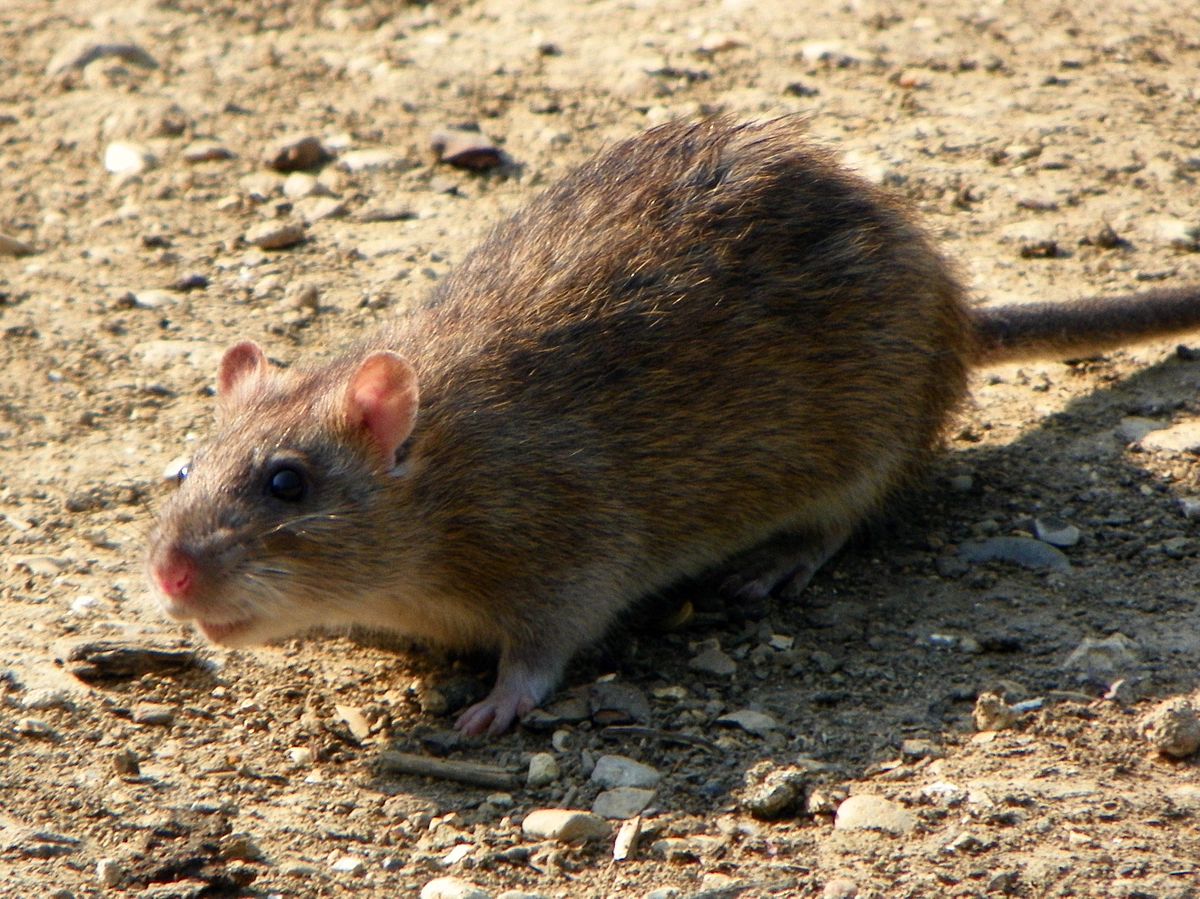 These are some potential sources of Covid-19
This Photo by Unknown author is licensed under CC BY-SA.
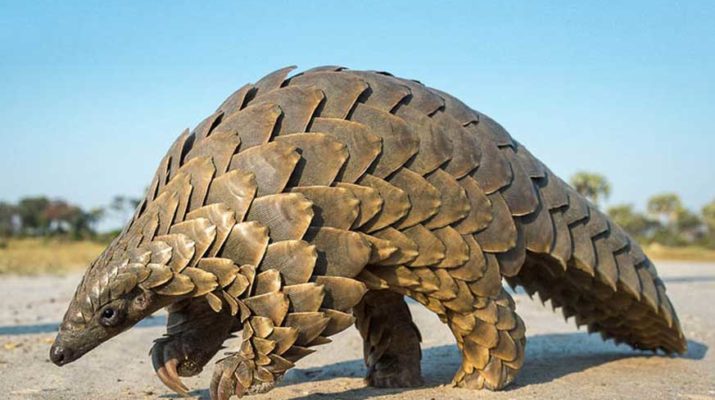 In China, 66% of initial Covid-19 cases had direct exposure to the Huanan Seafood Market.
These 3 animals were found to be possible carriers...
This Photo by Unknown author is licensed under CC BY-SA.
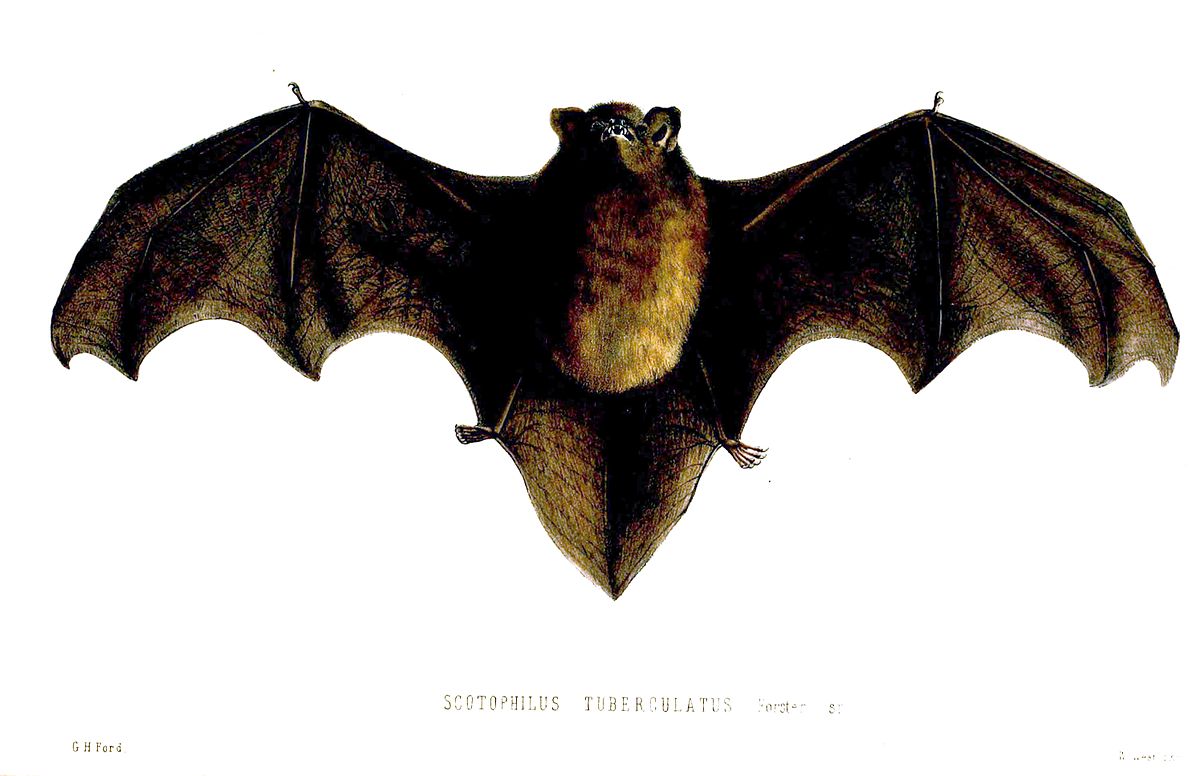 This Photo by Unknown author is licensed under CC BY-SA.
The virus emerged from an animal and now spreading from person to person.
Where are we with the spread of COVID-19?
Sporadic – occur rarely and don’t have a geographic focus
Endemic – occur within a population
Epidemic – occur within a country
Pandemic – global outbreak
Map of covid-19 Spread
https://gisanddata.maps.arcgis.com/apps/opsdashboard/index.html#/bda7594740fd40299423467b48e9ecf6
Why are we freaking out?!?
We have a target population that we are trying to protect.
What Can you do?
Why the social distancing?
Reasons Youthcare students should feel safe:
If you would like more information, I recommend Johns Hopkins Medicine or the CDc.
https://www.cdc.gov/coronavirus/2019-ncov/about/index.html
https://coronavirus.jhu.edu/

Johns Hopkins updates their site more frequently.
Sources Cited:
https://www.cdc.gov/coronavirus/2019-nCoV/index.html
https://coronavirus.utah.gov/
http://www.cidrap.umn.edu/covid-19/maps-visuals
https://economictimes.indiatimes.com/news/international/world-news/covid-19-outbreak-mers-sars-had-higher-fatality-rates/articleshow/74467911.cms
https://www.nature.com/articles/d41586-020-00548-w
https://www.cdc.gov/coronavirus/2019-ncov/prepare/animals.html